Semantics
The study of meaning
How do we define meaning?
What is it?
How do we study it?
Meaning
[Speaker Notes: That which is communicated]
Shannon-Weaver’s Model of Communication (1949)
Models of Communication
[Speaker Notes: One of many models-one of the first and has endured the ages]
Ferdinand de Saussure’s sign
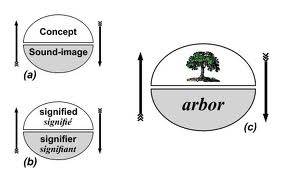 The Sign
Ogden and Richard’s ‘Semantic/Semiotic triangle’

MENTAL CONCEPT
EG tree

          WORD EG arbre 				ACTUAL TREE
						IN THE WORLD

‘A sign is something which stands to somebody for something in some respect or capacity’	(Charles Sanders Pierce)
Semiotic triangle
Study of sign and sign systems
What does this have to do with language?
Semiotics
Content words vs Function words
Semantic properties-information which the speakers of a language associate with a word
Denotation-meaning constantly associated with a word i.e. dictionary definition
Connotation-associated meaning i.e. subjective in nature
Semantic field-set of words related in meaning
Etymology-study of word history and origins
Key terms
Changes in meaning
[Speaker Notes: Dandy-man who affects an exaggerated fastidiousness in dress, speech and deportment;]
Determine the various meanings for the following sentences:
The school teacher beat the boy with the wooden leg.
Jack shot the bear in his pajamas.
The lamb is ready to eat.
Flying plans can be dangerous.
She only asked Williams for two extensions.
She didn’t reject him because he was depressed.
Activity 1
Find verbs that share this semantic property:
motion
contact
creation
sense
Activity 2
Connotations
The following eight words refer to smelling: smell, odour, fragrance, stink, aroma, stench, scent, perfume. Rank them, from most unpleasant to pleasant. 

Using a good dictionary, find the earliest recorded date for each of the words. What general correlation do you notice between the length of time a word has been used to refer to smelling and its tendency to deterioration? Why do you think these words deteriorate in this way?
Activity 3
Trace the history of two of the following words. How would you define them according to morphemes-how would you classify them now?

List of words: hussy, werewolf, lord, gossip, cobweb, daisy, lukewarm, umbrella, wiseacre, news, quince, digest, prepare, pregnant
Activity 4